Ун  ту1ы2ынсы декабрь.
С9ре79р  Сурина
           « К5л9к9с ?арбабай.»
     Предметты , предметты4   билд98ен ,
        эш-х9р9к9тте белдере7се 87229р.
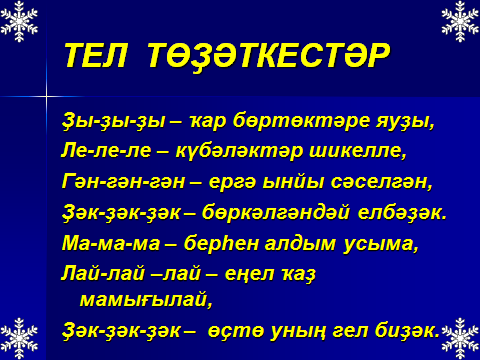 15  1  23  2  1  2  1  13
?арбабай
С9р79р Сурина
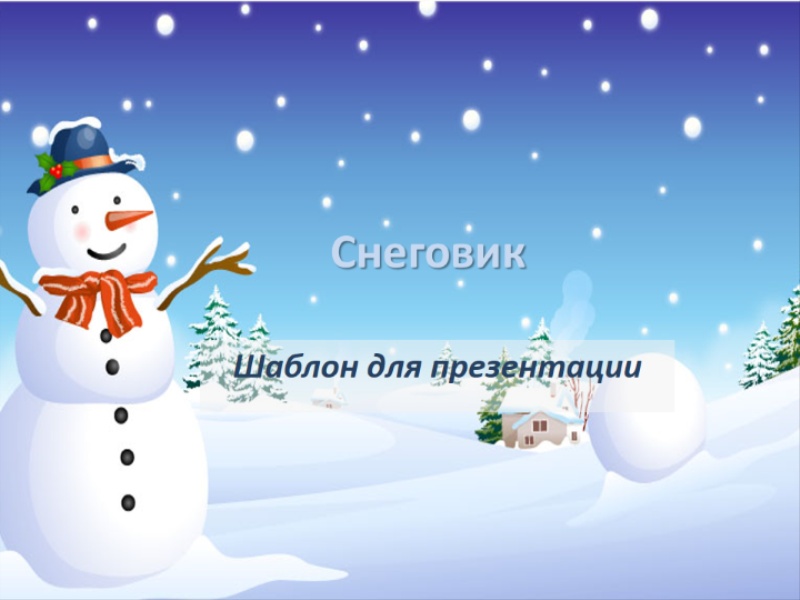 *72лек
к5л9к9с-ласковый,приветливый
?арбабай-Снеговик
ябала3лап –хлопьями
епшек-мокрый
3упшы-красивый
башлы3-шапка
к72 б9йл9нг9нсе-до темноты
к9йеф- настроение
м51жиз9л9р-чудо,волшебство
й9мл9дерерг9-оживить игру
54-берлога
9мер-приказ
ауаз-голоса
илг929кт9р-приветливые
3ыйы3-косой,наклонный
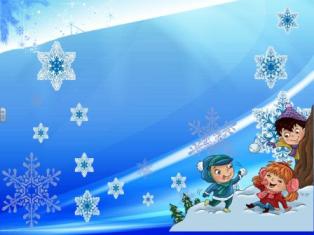 Т9ржем9 ит,85йл9м т525..
?ар, 3ыш, 3ар б5рт5г5,3ар яуа, ?ыш бабай,буран,8ыуы3 к5н,шыршы,Я4ы йыл,буран,ап-а3.
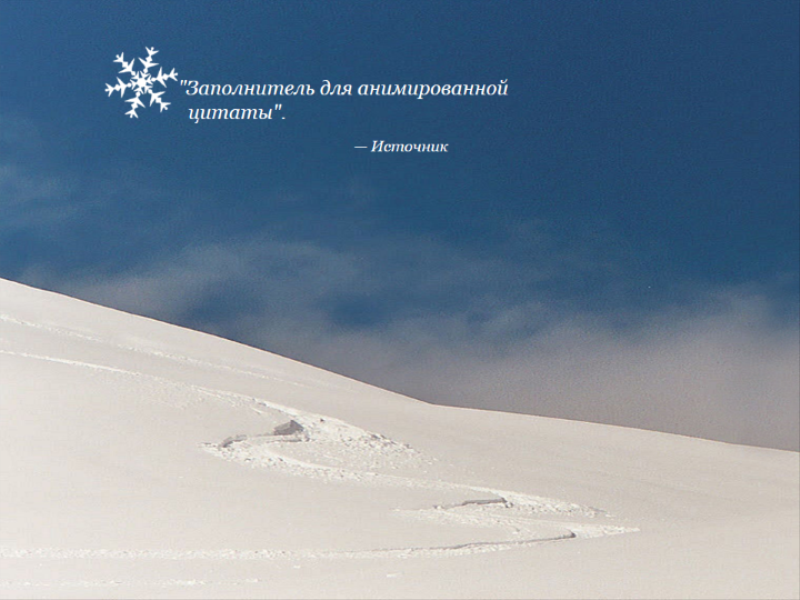 %йг9 эш
1.?арбабай 87р9тен эшл9рг9 89м исем 3ушыр1а.
2.Хик9й9не 85йл9рг9 92ерл9нерг9.
3.?арбабай тура8ында 85йл9мд9р т525рг9.
Я3ынлашып килг9н байрам мен9н ду6тар!